СОЦІАЛЬНО-ЕКОНОМІЧНА ОСВІТА ДОШКІЛЬНЯТ
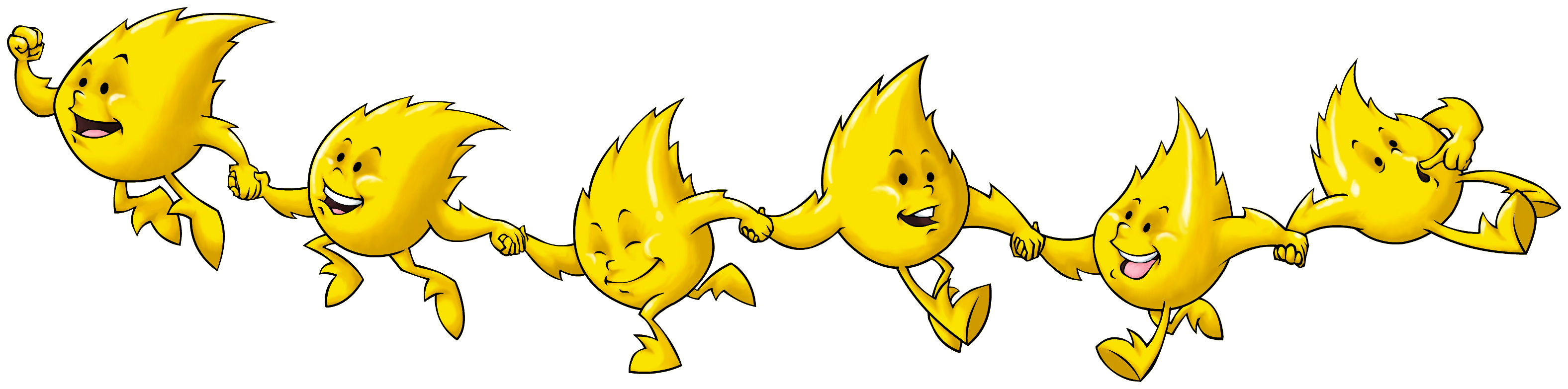 ПРОГРАМУ ВПРОВАДЖУЄ: 112  країн Світу92 країна - Україна
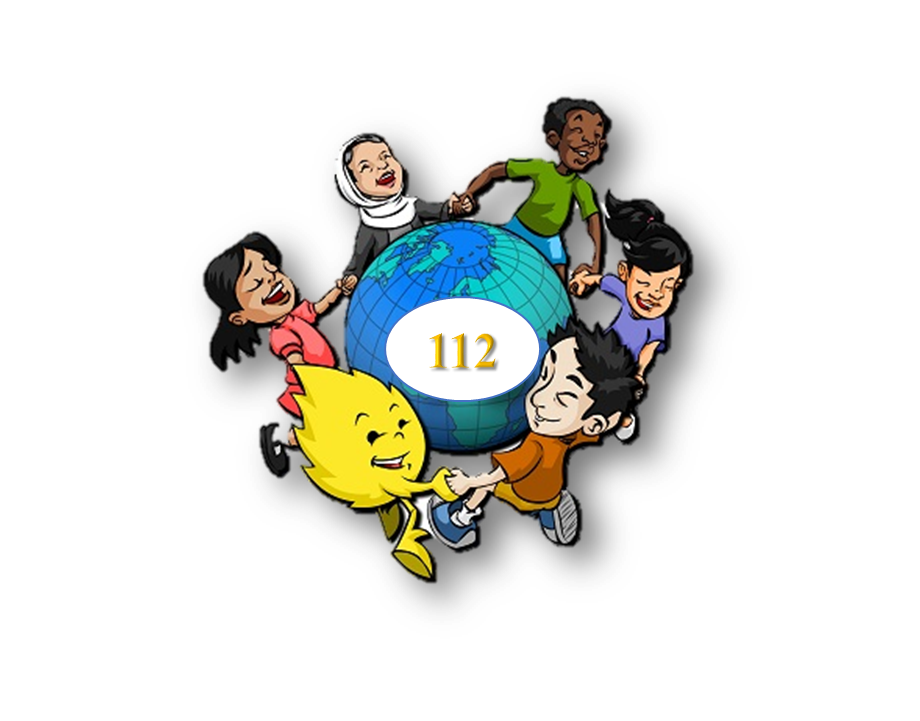 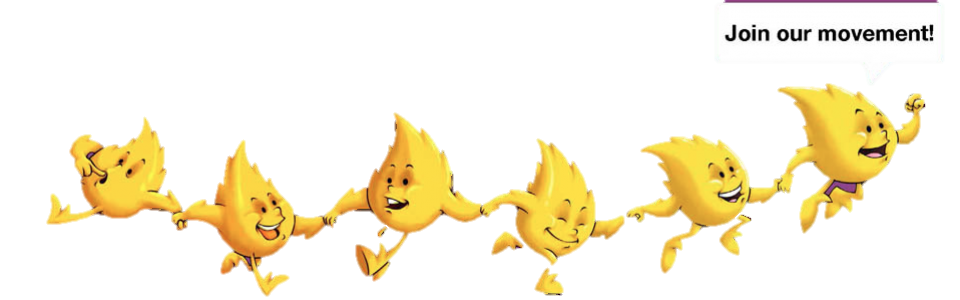 Афлатун - у перекладі з арабської означає дослідник (людина, яка мислить, досліджує, вивчає та діє)
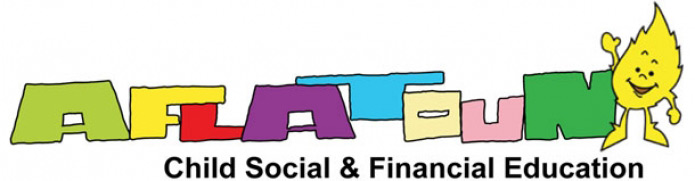 МОН України спільно з Міжнародною фундацією «Aflatoun International»(Нідерланди) розпочало упровадження програми соціальної та фінансової освіти дітей дошкільного віку «Афлатот». Дана програма допомагає дошкільнятам усвідомити, хто вони є і як слід взаємодіяти з іншими людьми, надихає дітей вивчати свої права і обов’язки, вчить планувати бюджет, раціонально використовувати ресурси, оцінювати наявні можливості, формує підприємницький дух, а також акцентує увагу на ролі сім’ї та сімейних цінностей у вихованні.   


Девіз Афлатуна: «Відрізняй правду від вимисла. Досліджуй, думай, вивчай та дій»
ПРОГРАМА «АФЛАТОТ» :
освітня програма,  фінансової освіти. спрямована на формування азів соціальної та фінансової грамотності у дошкільників.  Вона не розглядається як комплексна програма з раннього розвитку та навчання дітей, а скоріше - як додатковий навчальний курс спрямований на формування  вмінь та навичок в сфері соціальної освіти.
ДОШКІЛЬНИКИ  МАЮТЬ  НОВУ  ІГРАШКУ – АФЛАТУНЧИКА
КЛЮЧОВІ  ЕЛЕМЕНТИ
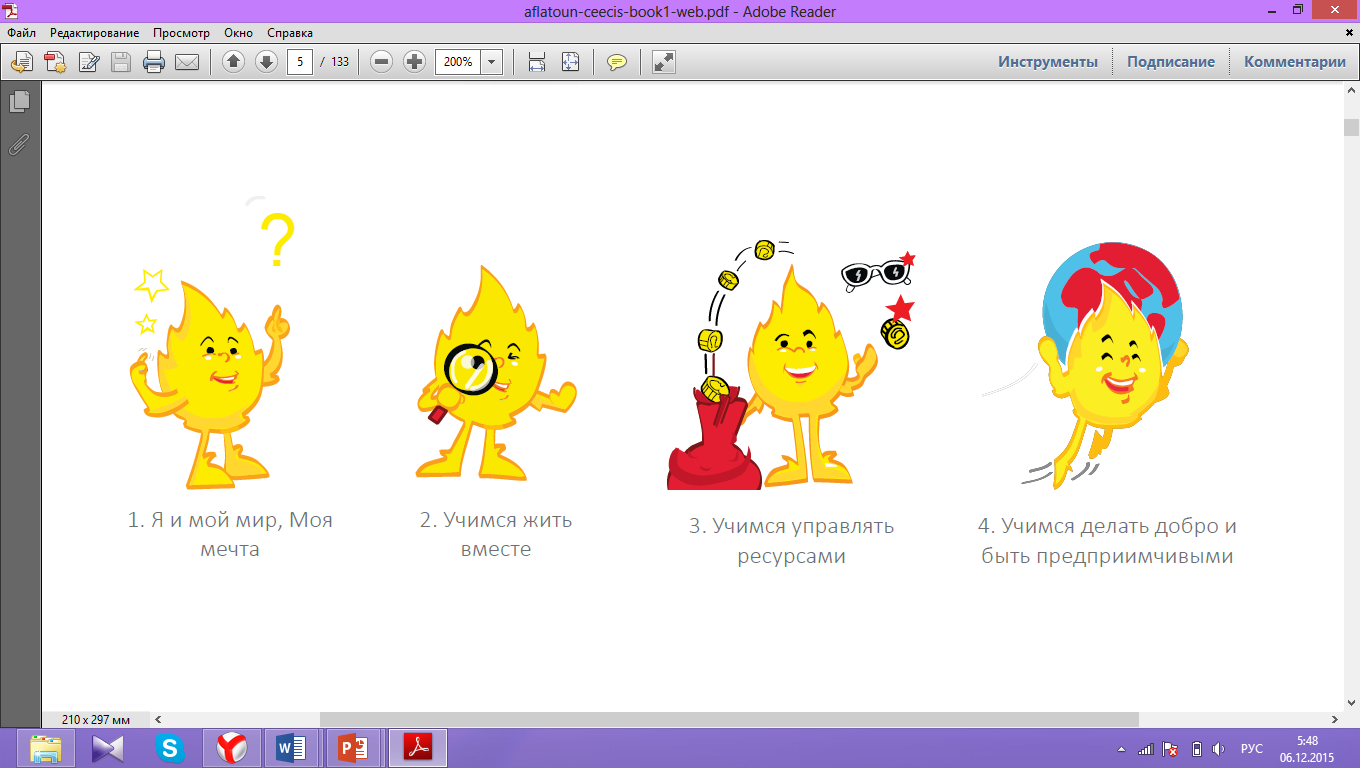 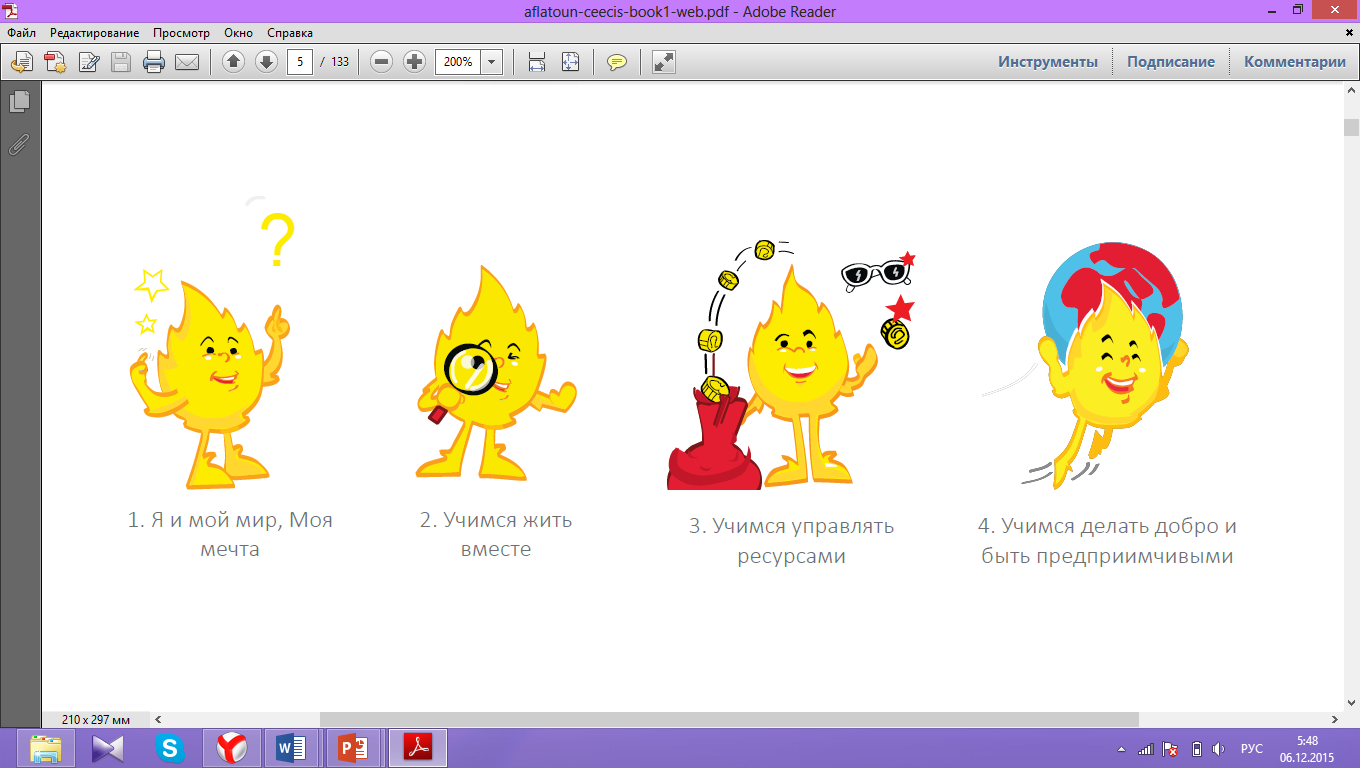 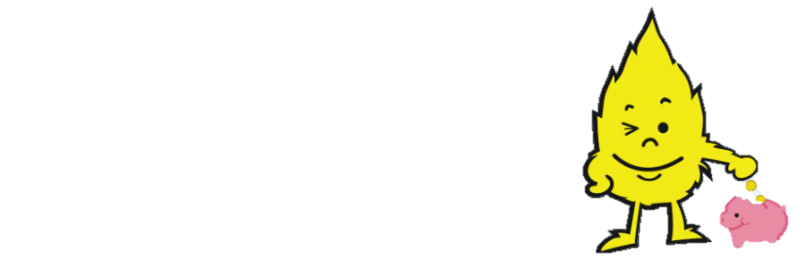 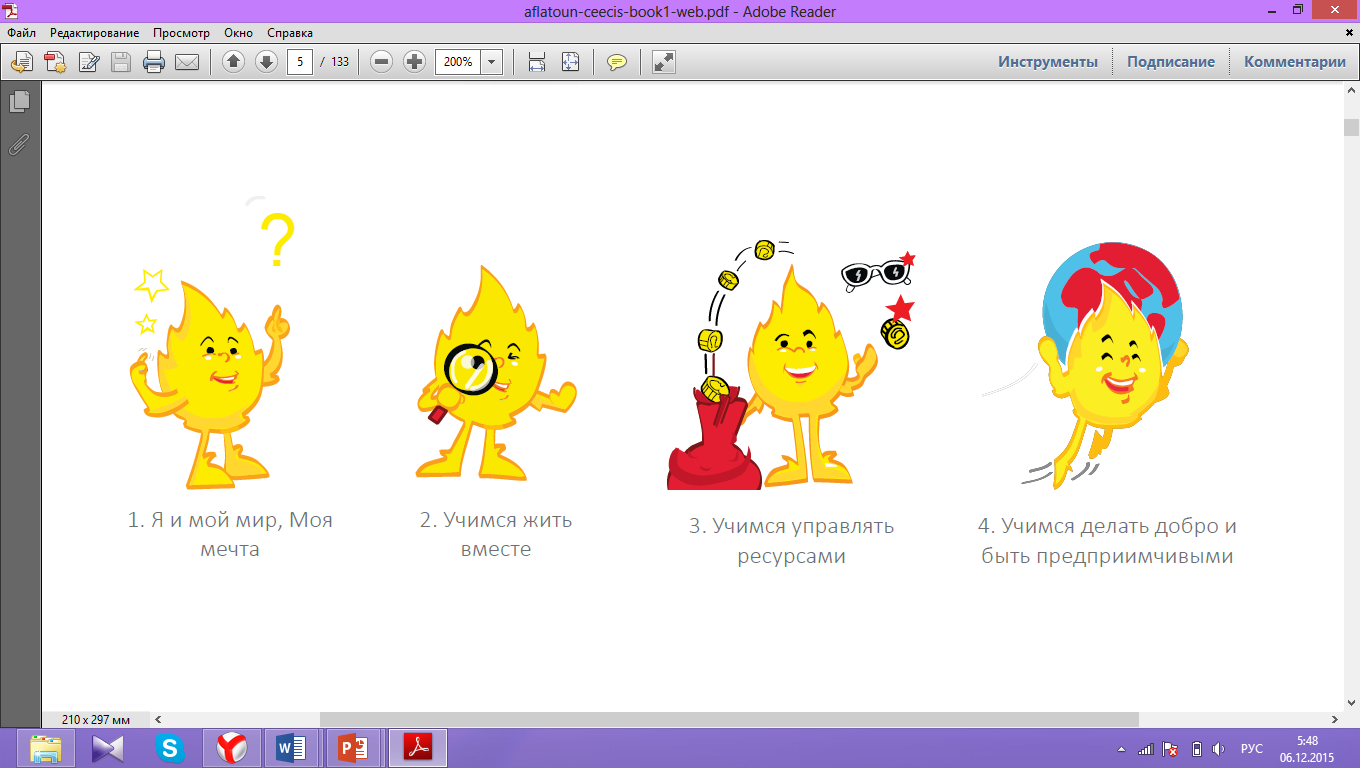 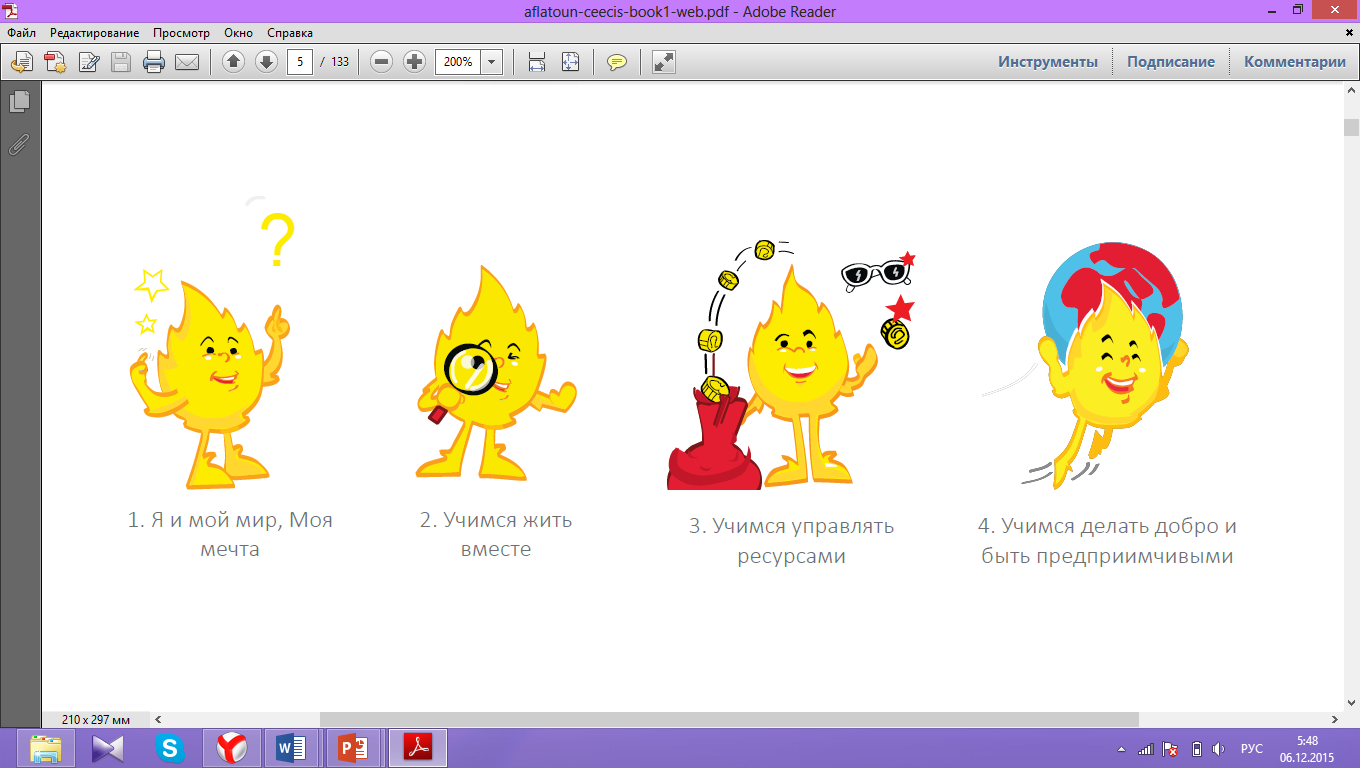 Це - навчальний посібник, який включає історичну довідку, інформацію про концепцію та особливості Міжнародної Програми, рекомендації щодо роботи вихователям та батькам,  40 розробок конспектів занять (до усіх  п’яти розділів Програми).
ПРОГРАМА «АФЛАТОТ»
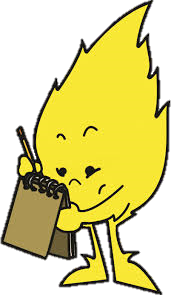 Емблема програми – Афлатун – помаранчева дитяча долонька, яка символізує міжнародність проекту, дружність дітей різних націй. 




З іншого боку – зірочка  Афлатун – іскорка, вогник, що прийшов з космосу і тепер супроводжує дітей в ході навчання, допомагає дітям проникнутись ідеєю програми і краще вивчити їх права та обов’язки, навчитись правильно користуватись коштами.
П'ять ключових елементів програми
1. Особистісне розуміння і дослідження. Дітей спонукають до самопізнання і більшої впевненості  в собі, вони досліджують,  усвідомлюють і оцінюють різні характеристики, які роблять їх унікальними, неповторними. 
2. Права і обов'язки.  Програма  «Афлатот» втілює принципи  Конвенції  ООН  про  права  дитини. Малята здобувають знання про  свої права, спільно з дорослими ініціюють та організовують заходи, які спрямовані на реалізацію прав дитини. 
3. Заощадження і витрати. Діти вчаться відповідально використовувати й накопичувати фінансові, природні та інші види ресурсів,  робити  заощадження  і  розумно витрачати.
4.  Планування і бюджет. Планування та складання бюджету допомагає дітям зрозуміти, що вони самі можуть впливати на своє майбутнє,  дозволяє дітям встановлювати особисті та фінансові цілі.  Вони дізнаються, як робити конкретні кроки в напрямку досягнення мети, яку вони ставлять перед собою. 
5.  Дитяча соціальна і фінансова  ініціатива. Дитину націлюють на сприйманя себе як активного учасника та члена суспільства. Соціальні та фінансові проекти є логічним продовженням різних напрямків навчання і заходів програми «Афлатот». В рамках фінансових програм діти заробляють гроші за допомогою власних ініціатив, завдяки чому вони дізнаються більше про ринок.
Кожен Ключовий Елемент важливий в рівній мірі.
Розділи та Модулі   ПРОГРАМИ «АФЛАТОТ»
Розділ 1. Ти, Я і Афлатун. Розвиток позитивного і сприятливого сприйняття своєї особистості
    Враховуючи, що цільова аудиторія програми Афлатот - діти від трьох до шести років, особлива увага звертається на: 
Формування самосвідомості; 
Вивчення власного тіла та його функцій;
Ознайомлення з різними видами емоцій, вміння їх розуміти та виражати.
модуль 2: Я-  багато в чому Особливий
 Заняття 5: Я знаю, як мене звати 
 Заняття 6: Я живий 
 Заняття 7: Я можу рухати своїм тілом
 Заняття 8: Я можу бачити, я можу чути
 Заняття 9: Я можу нюхати і пробувати 
 Заняття 10: Я можу самовиражатися за допомогою свого тіла
модуль 1:  Знайомство з Афлатуном
Заняття 1: Подорож Афлатуна 
Заняття 2: Пісня Афлатуна
Заняття 3: Пташка Сінта 
Заняття 4: Коробка для Подорожей з Афлатуном
Розділи та Модулі   ПРОГРАМИ «АФЛАТОТ»Розділ 2.  Я і моя сім'я. Турбота про людей, яких ми любимо Цей розділ присвячений висвітленню важливості взаємин в родинах дошкільнят
модуль 3: Наші сім’ї важливі для нас
 Заняття 11: Ось найважливіші люди в моєму житті
Заняття 12: Малюк в кошику 
Заняття 13: Я і моя сім'я щасливі разом
модуль 4: Майже все ми робимо разом із сім’єю 
Заняття 14: Поняття праці
Заняття 15: Чому важливо допомагати по дому
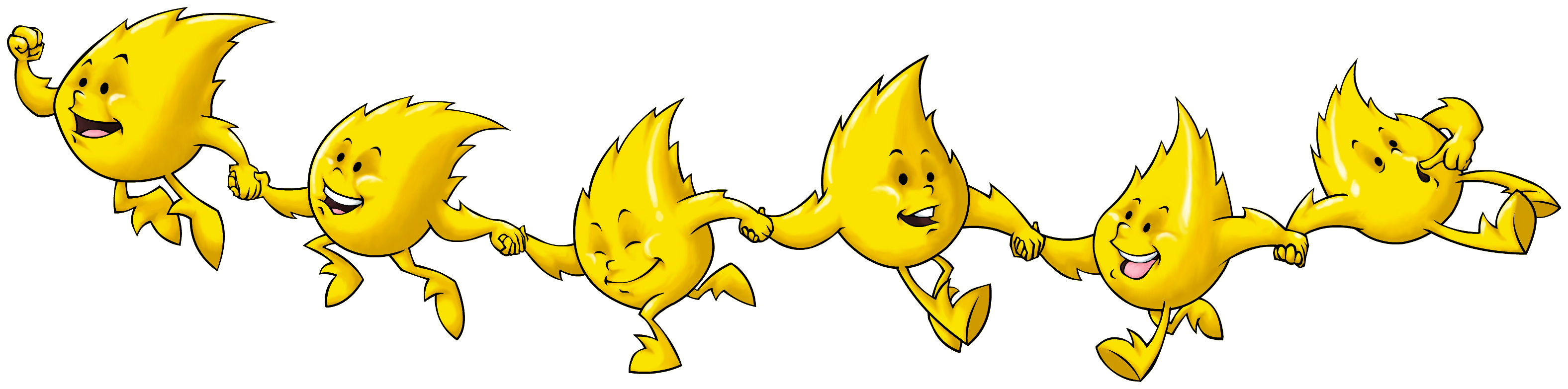 Розділи та Модулі   ПРОГРАМИ «АФЛАТОТ» Розділ 3. Я і мої друзі. У цьому розділі йдеться про важливість дружби, про те, що друзі роблять один для одного і що отримують натомість
модуль 6: Ми проявляємо себе в своїх талантах та інтересах
Заняття 18: Казка про зайця і Черепаху 
 Заняття 19: Загадай бажання - зірочка падає!  
  Заняття 20: Шоу Талантів
модуль 5:  Багато що ми робимо один за одногоЗанятие 16: Казка про Лева і Мишку
 Заняття 17: Вузи дружби
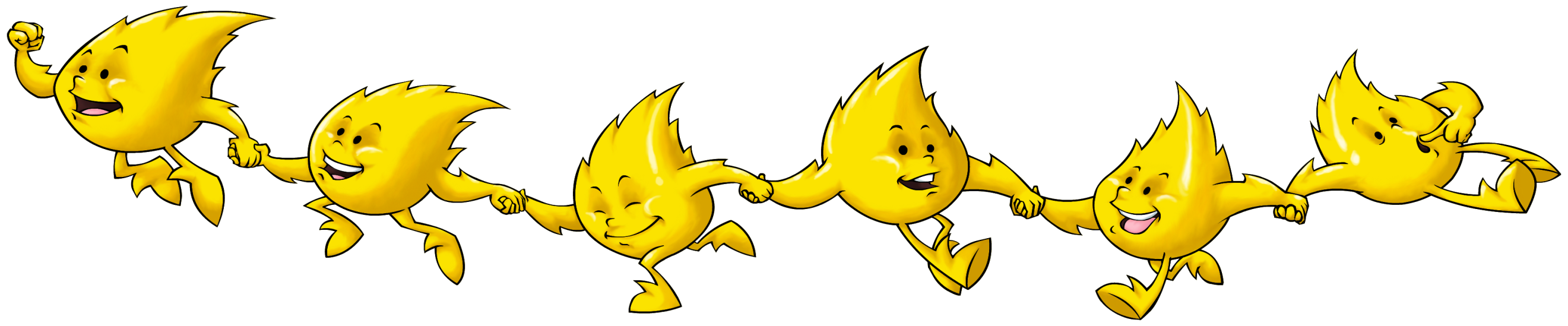 Розділи та Модулі   ПРОГРАМИ «АФЛАТОТ» Розділ 4. Я і суспільство. Живемо і працюємо разом. Мета даного розділу закріпити у свідомості дітей поняття суспільства і сусідства, почати вивчення основних процесів продажу і покупки
модуль 7:  Я - член суспільства	
Заняття 21:	 Наші гроші
Заняття 22:	Створюємо макет місцевості 
Заняття 23:	Приладдя для праці
Заняття 24: Зробимо  наш мінімаркет 
Заняття 25:	Природа навколо нас
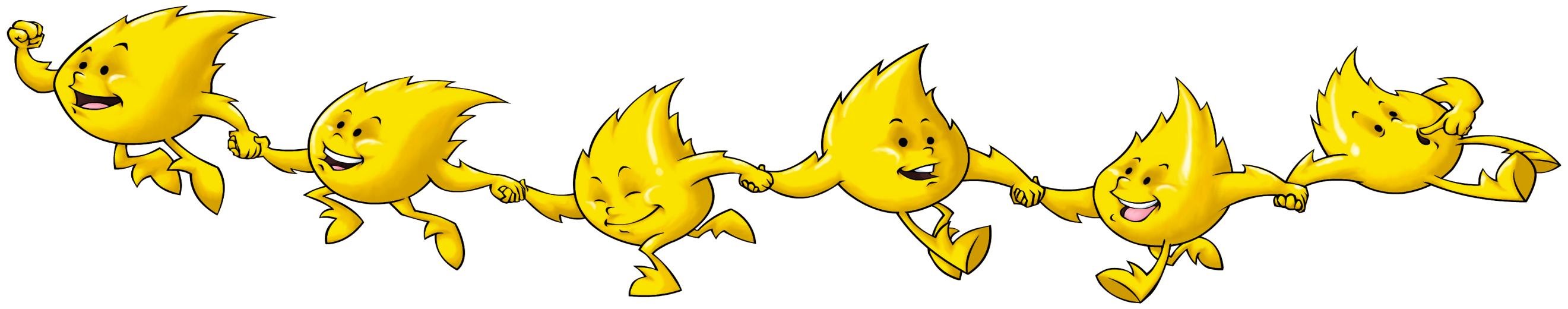 Розділи та Модулі   ПРОГРАМИ «АФЛАТОТ» Розділ 5. Я та гроші. Витрачаємо, накопичуємо і ділимося У цьому розділі вивчаються основні фінансові поняття, завдяки яким діти зможуть зробити перші кроки в напрямку соціальної та фінансової освіти. Розділ структурований таким чином, щоб діти мали можливість спочатку розібратися, що таке гроші, а потім усвідомити їх цінність; що означає витрачати, накопичувати і ділитися
модуль 9: Я знаю свої можливості
Заняття 27: Я можу здійснити мрії 
Заняття 28: Мир для дітей 
Заняття 29: Казка про Монетку
модуль 8: Потреби і бажання
 
Заняття 26: Чого я дійсно потребую?
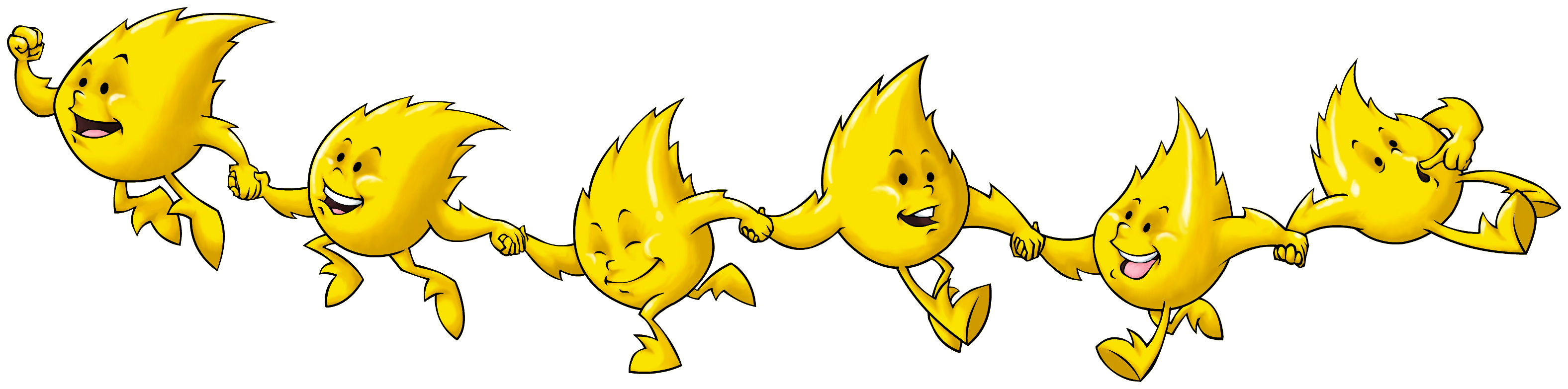 Розділи та Модулі   ПРОГРАМИ «АФЛАТОТ» Розділ 5. Я та гроші. Витрачаємо, накопичуємо і ділимося
модуль 10: Я можу зберігати і економити ресурси
  Заняття 30: Казка про Мураху і Коника 
Заняття 31: Вода - це наш ресурс 
Заняття 32: Звідки беруться гроші?
модуль 11: Я  можу вибирати, куди   витратити гроші
Заняття 33: Як я проводжу час
 Заняття 34: 1,2,3 ... монетки Афлатун 
Заняття 35: Що можна купити за монетки? 
Заняття 36: Казка про Журавля та його зграю
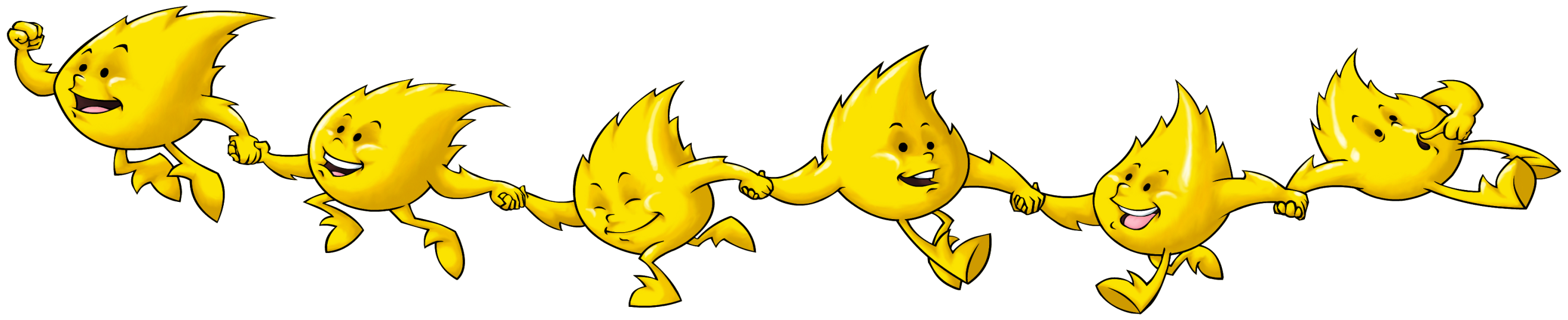 Розділи та Модулі   ПРОГРАМИ «АФЛАТОТ» Розділ 5. Я та гроші. Витрачаємо, накопичуємо і ділимося
модуль 12: Ярмарка Афлатуна
Заняття 37: Відкладаємо, витрачаємо, ділимося
Заняття 38: Готуємося до нашого Ярмарку 
Заняття 39a: День Маркета 
Заняття 39b: День Виставки 
Заняття 40: Витрачаємо наші монетки Афлатун
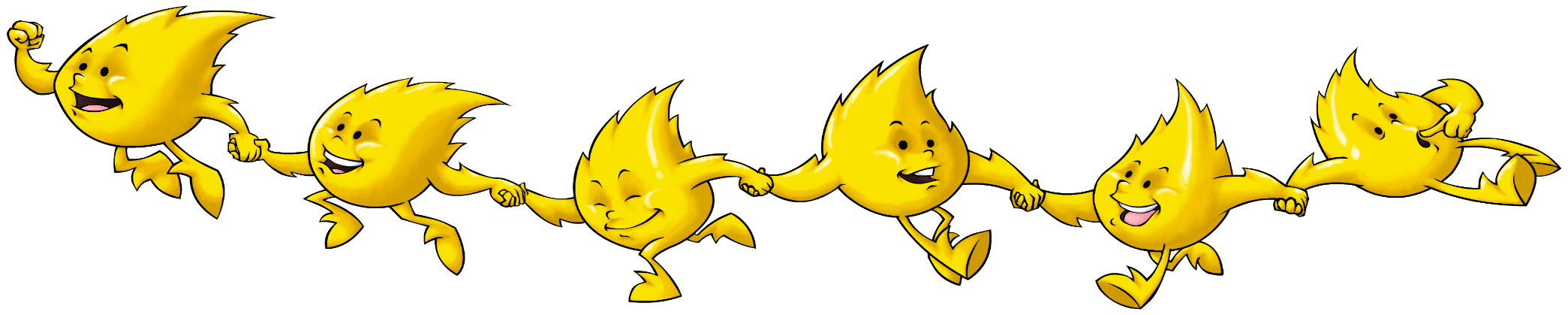 РОЗВИВАЛЬНЕ  ПРЕДМЕТНО-ІГРОВЕ СЕРЕДОВИЩЕ
Батьки  розглядаються як важливі дійові особи та помічники педагога   у формуванні фінансових понять
СІМ’Я – ЦЕ ПЕРШИЙ УЧИТЕЛЬ, ЯКИЙ МАЄ ВЕЛИЧЕЗНИЙ ВПЛИВ НА ФОРМУВАННЯ СОЦІАЛЬНИХ ЗНАНЬ ДИТИНИ, ЇЇ ПОВЕДІНКУ.
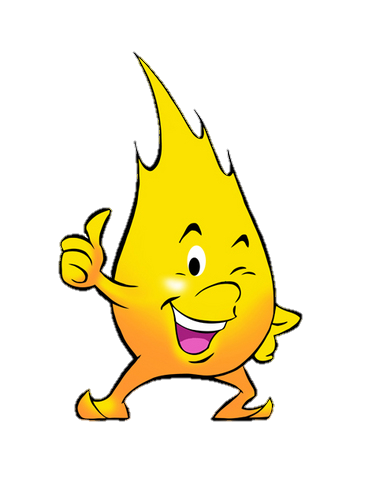 Важлива складова програми – залучення батьків до економічної  освіти дошкільнят
ПРИЄДНУЙТЕСЬ  ДО  НАШОГО  РУХУ
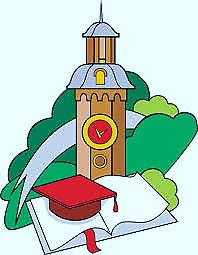 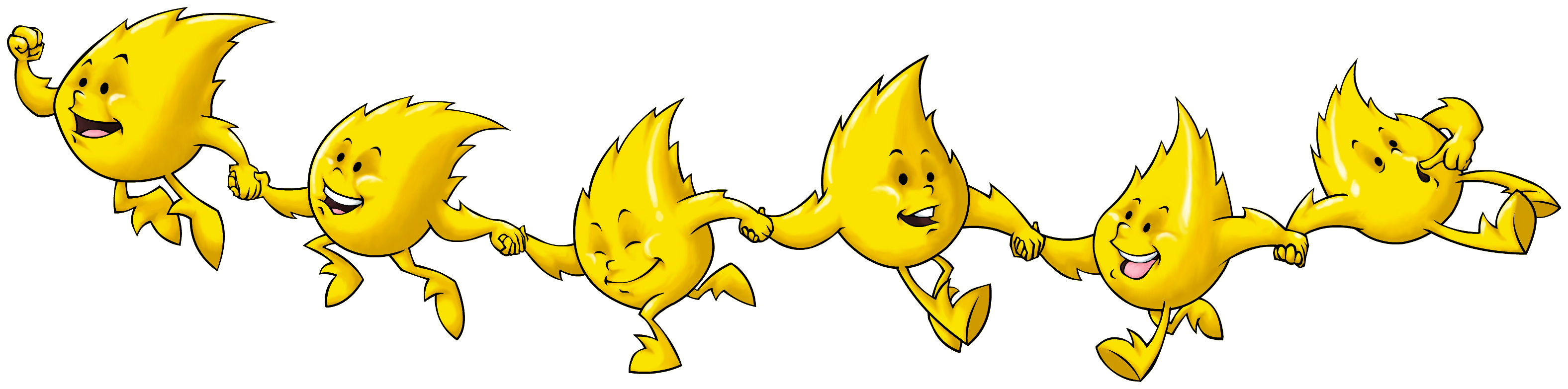